Research administration forum
January 2023
AGENDA
Cayuse 424 Internal Documents
NIH Salary Cap Increase
NSF Document Updates
NIH DMS Policy – Budget Impacts
2
Cayuse 424 –Internal documents
Please do not add any information that needs to go to the sponsor in  the “Summary” and “Supporting Documents” tabs of Cayuse 424 – they’re internal fields only and do not route to the sponsor.
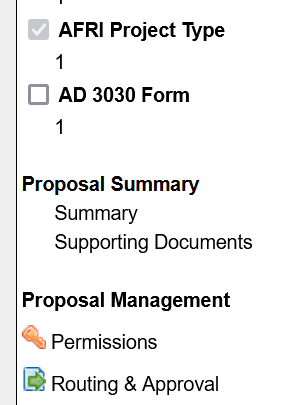 3
NIH Salary cap
4
Nsf document updates
NSF has updated their Biographical Sketch and Current and Pending (Other) Support formats for consistency with the Proposal and Award Policies and Procedures Guide (PAPPG) (NSF 23-1). The revised formats are effective for proposals submitted or due on or after January 30, 2023.

Reminder:  Use of SciENcv for the preparation the biographical sketch and current and pending support documents will go into effect for new proposals submitted or due on or after October 23, 2023.
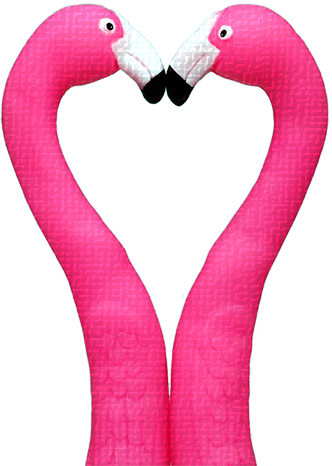 5
NIH DATA MANAGEMENT & SHARING POLICY IMPACTS
New Data Management and Sharing policies (DMS) affect budget and Form H requirements for NIH applications due on or after 01/25/23
background
NIH now requires all applicants planning to generate scientific data to prepare a DMS Plan that describes how the scientific data will be managed and shared. For more on what constitutes scientific data, see Research Covered Under the Data Management & Sharing Policy.  This applies to research projects, but may not apply to conferences, training and fellowship or construction.

Policy: 
https://sharing.nih.gov/data-management-and-sharing-policy 
Forms H guidelines: 
https://grants.nih.gov/grants/how-to-apply-application-guide/forms-h/general-forms-h.pdf 



Credit: Alyssa Bunn
7
Budgeting for dms costs
RR Detailed Budget:
Each budget must have a line item in other expenses for the Data Management and Sharing Costs even if no funding is requested: 
The line item must be titled "Data Management and Sharing Costs" (without quotation marks but following exact phrase and spacing).The line item must only be used for Data Management and Sharing costs and cannot include or be combined with any "Other" costs. If no cost will be  incurred, enter "0" in the "Funds Requested" column. Details regarding Data Management and Sharing costs must be specified in the Budget Justification attachment(L), pursuant to the instructions.
RR Modular Budget:Additional Narrative Justification: Special Instructions for Applications Submitted with a Data Management and Sharing (DMS) Plan: If a Data Management and Sharing (DMS) Plan is required in the proposed application, (see instructions for the “Other Plan(s)” attachment on the PHS 398 Research Plan Form and the PHS 398 Career Development Award Supplemental Form, as applicable), the Additional Narrative Justification is required.Justification Details: The Data Management and Sharing justification must be clearly labeled as “Data Management and Sharing Justification” followed by the requested dollar amount. If no cost will be incurred, enter "0" for the requested dollar amount. Also include a brief justification of the proposed activities that will incur costs. Provide a brief summary of type and amount of scientific data to be preserved and shared and the name of the established repository(ies) where they will be preserved and shared. Indicate general cost categories such as curating data and developing supporting documentation, local data management considerations, preserving and sharing data through established repositories, etc., including an amount for each category and a brief explanation. The recommended length of the justification should be no more than half a page.
Credit: Alyssa Bunn
8
Dms costs
Request “Data Management and Sharing costs”
Modular budgets: use the Additional Narrative Justification attachment of the PHS 398 Modular Budget Form.
Detailed budgets: include “Data Management and Sharing Costs” line item under F. Other Direct Costs “8-17 Other” on the R&R Budget Form. List $0 if no funds requested.
Multi-project applications: at least one component must include a “Data Management and Sharing Costs” line item with either all DMS costs incurred, including personnel costs (e.g., personnel who will be curating data for the project) or 0 if no cost is incurred.
Justify DMS costs and provide a brief (half page or less) summary of the DMS Plan within section L. Budget Justification in a section titled “Data Management and Sharing Justification”.
Modular budgets: use the Additional Narrative Justification attachment of the PHS 398 Modular Budget Form
Detailed budgets: use the Budget Justification attachment of the R&R Budget Form.
Multi-project applications: include a justification within any component that includes the “Data Management and Sharing Costs” line item
Credit: Alyssa Bunn
9
Proposals​
proposals@ucdavis.edu
THANK
You